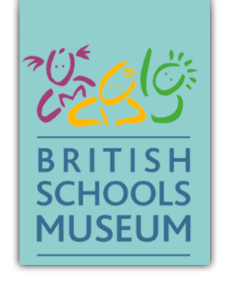 British Schools Museum, Hitchin
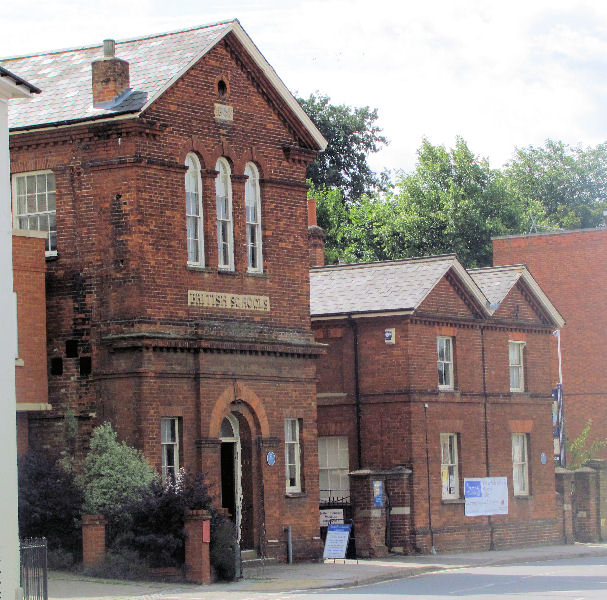 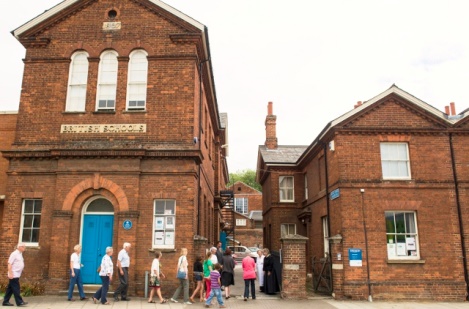 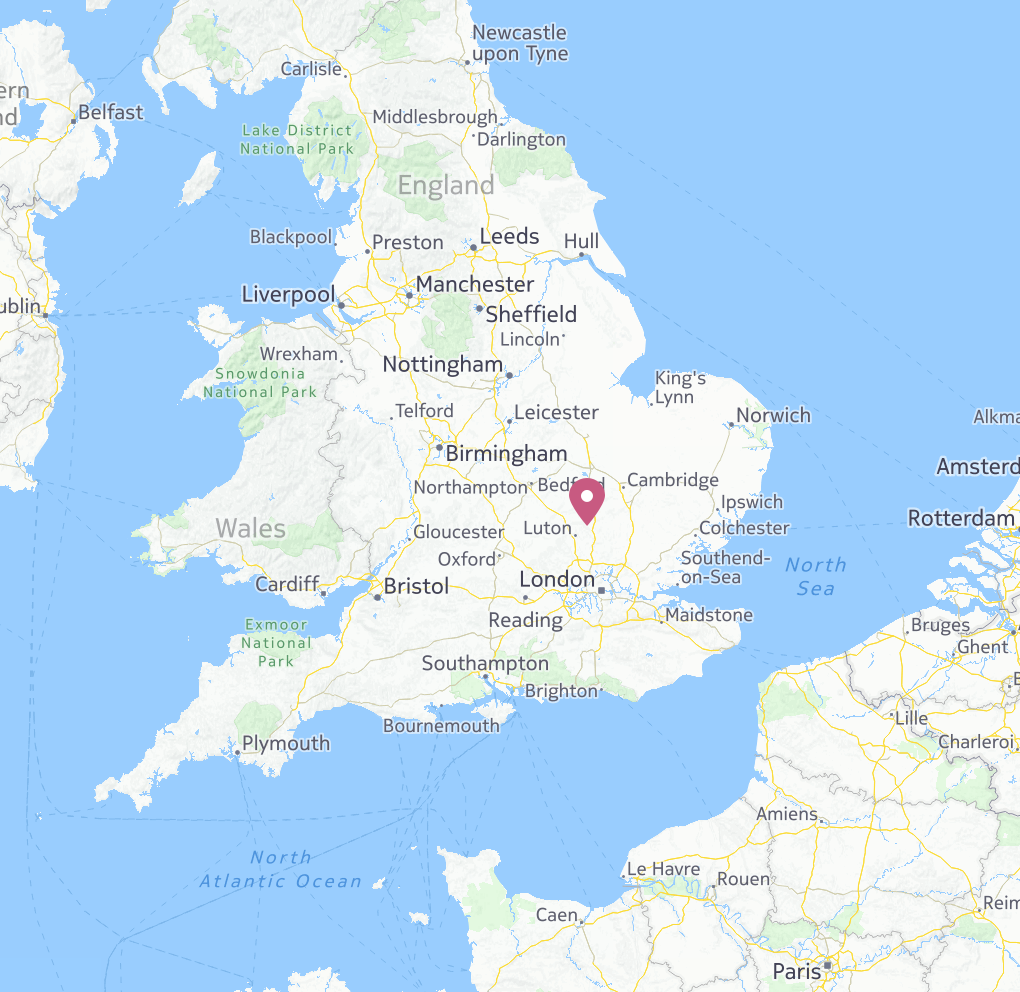 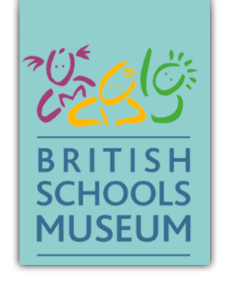 Harita
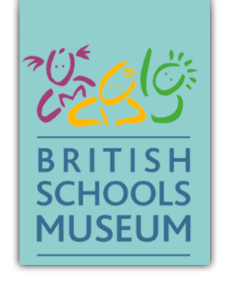 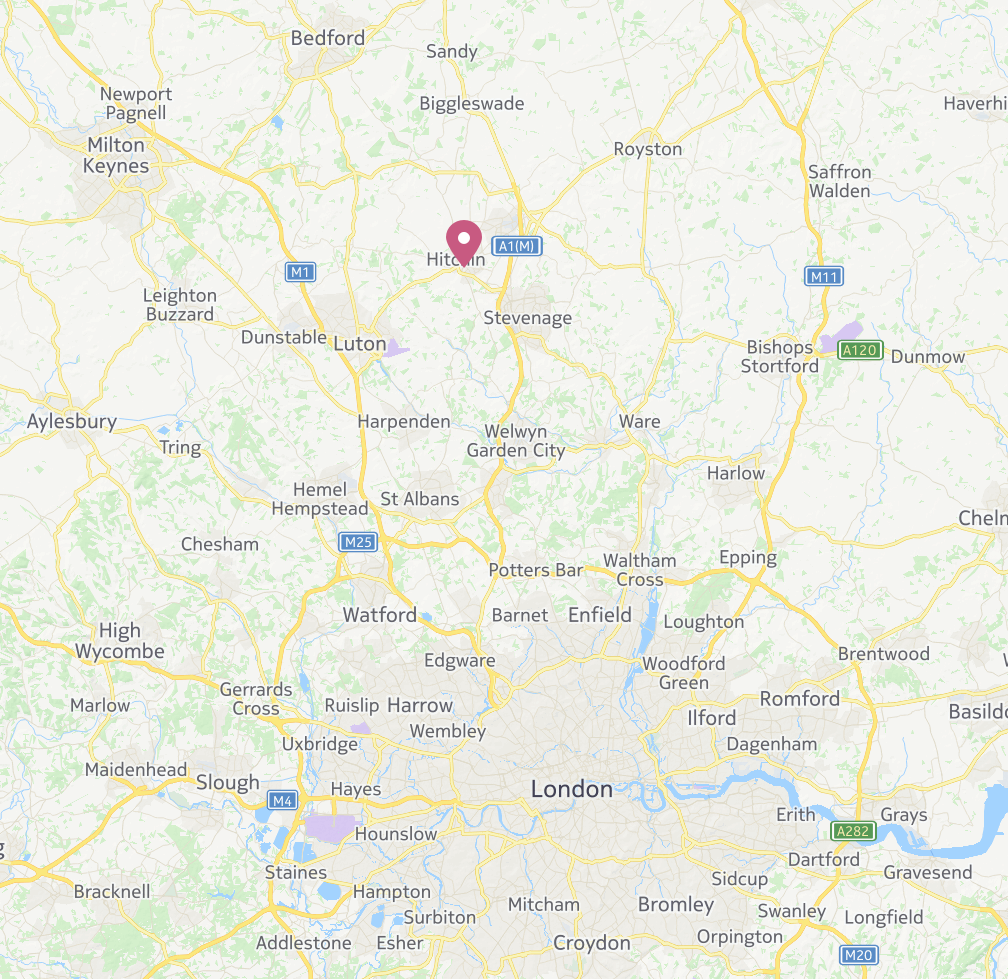 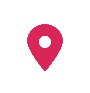 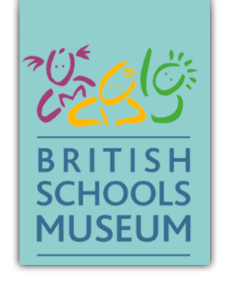 Kısa Tarihçe
Hitchin, Eğitim Devrimlerinin evi !
-1810’da kurulan okul dünyanın son kalan  Monitorial  eğitim veren okuludur. 1837’de ilkkez eğitime açılan okul 80 sene önce devlet desteğini alarak bütün ilköğretim eğitimini ücretsiz olarak  tüm çocuklara vermeye başlamıştır.
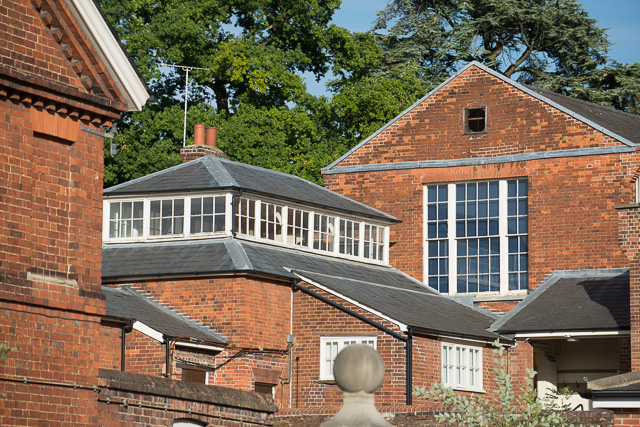 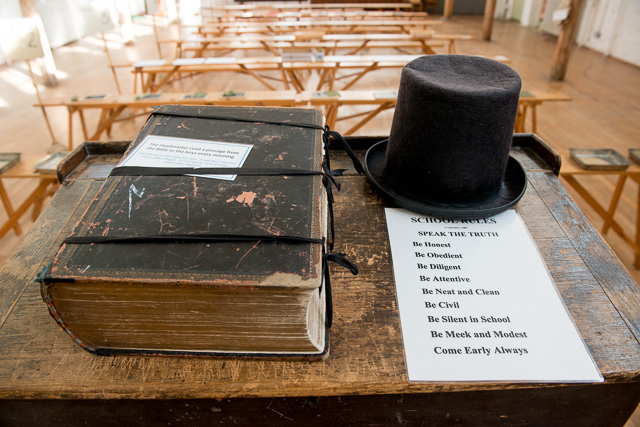 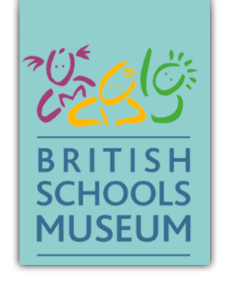 Koleksiyon
Jill Grey Koleksiyonu
-Jill Grey Koleksiyonu 37,000 objeden oluşmaktadır. Bu objeler eğitim tarihi ve sosyal çocukluk tarihi  gibi            konularla ilgilidir. Bu koleksiyon 1962 ve 1987 yılları arasında Hitchin’de ikamet eden Jill Grey tarafından toplanmıştır. 
            
           Benchmark Koleksiyonu
-1994’ten bu yana çocuk eğitimi ile ilgili ayrı bir sergi yapılmakta ve bağışlanmış bu objeler kullanılmaktadır.
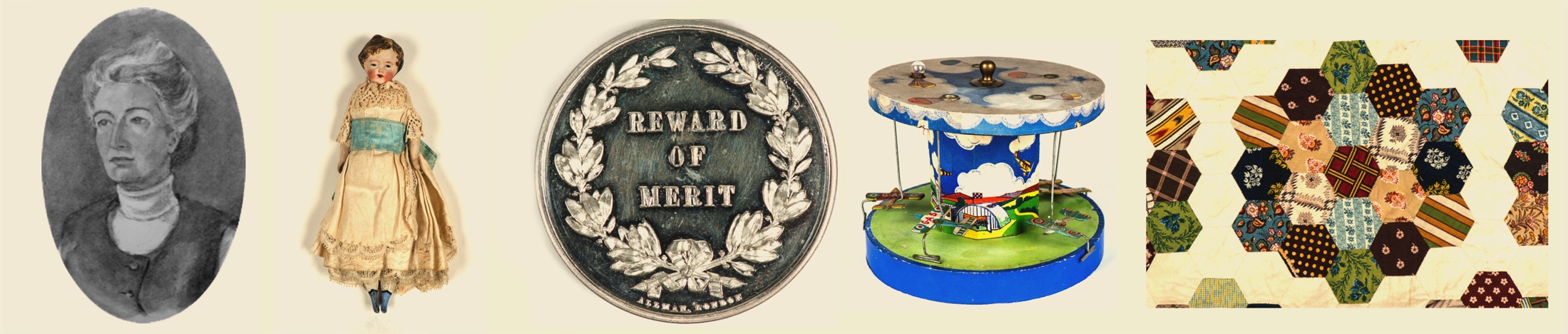 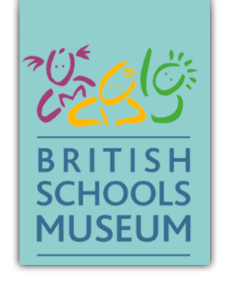 1837 modeli Monitorial sınıflar 3 adet tarihi sınıf47,000 obje200 yıllık bir tarihi miras
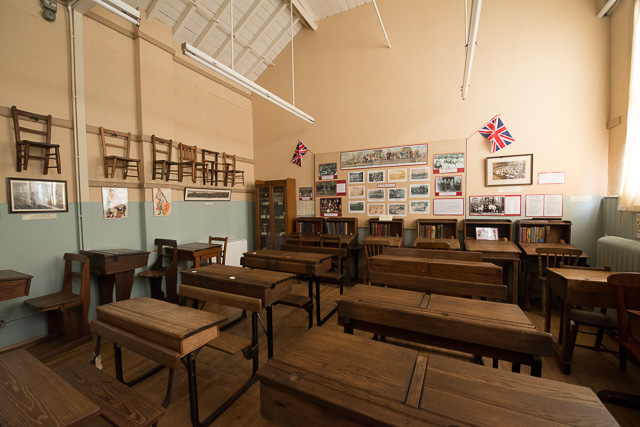 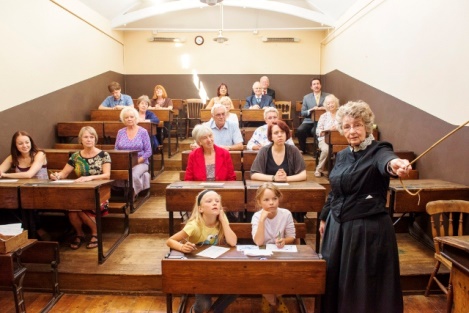 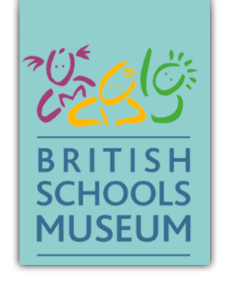 Binalar ve Sınıflar
Müzede zaman içinde eğitim ortamlarının ve eğitim şekillerinin nasıl değiştiğini gösteren sınıflara sahip. 
Bu sınıfların hepsi halka açık olup dileyen ziyaretçilerin ücretsiz bir şekilde bir sırayı ve buldukları mürekkepli kalemleri kullanmalarına izin veriliyor. 
Eğitim programlarında da bu sınıflar kullanıyor ve hem çocuklar hem yetişkinler için dersler yapılıyor. Bunlar; galeri sınıfı, Monitorial sınıf ve Edwardian sınıfı.
1.
2.
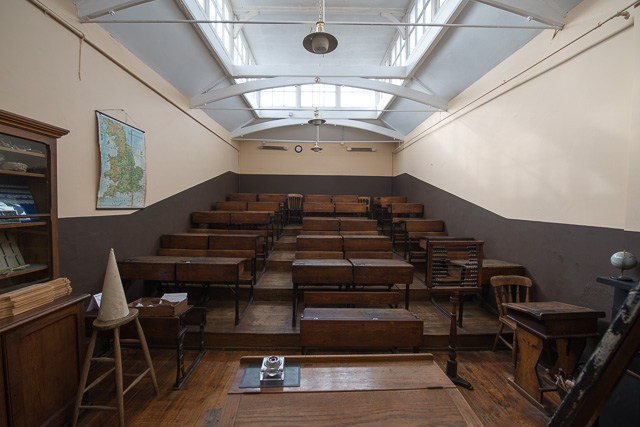 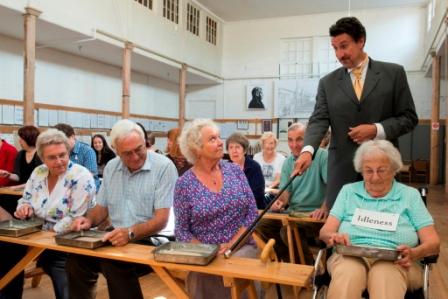 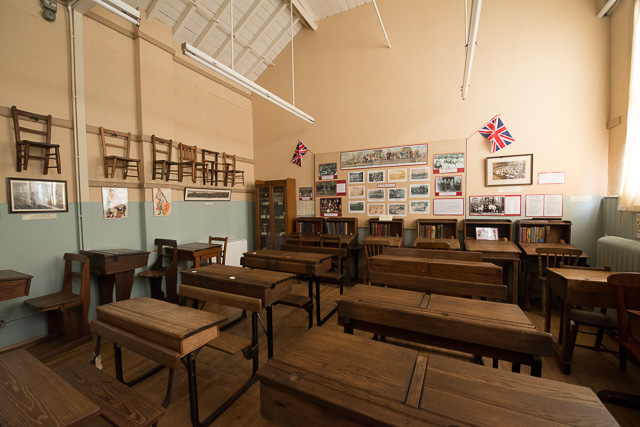 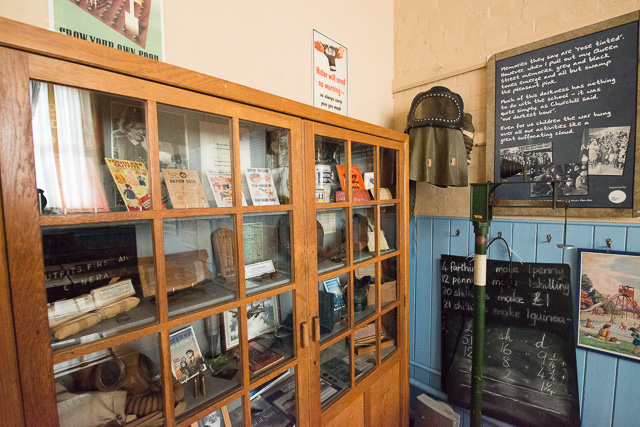 3.
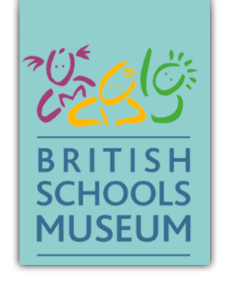 Sergiler
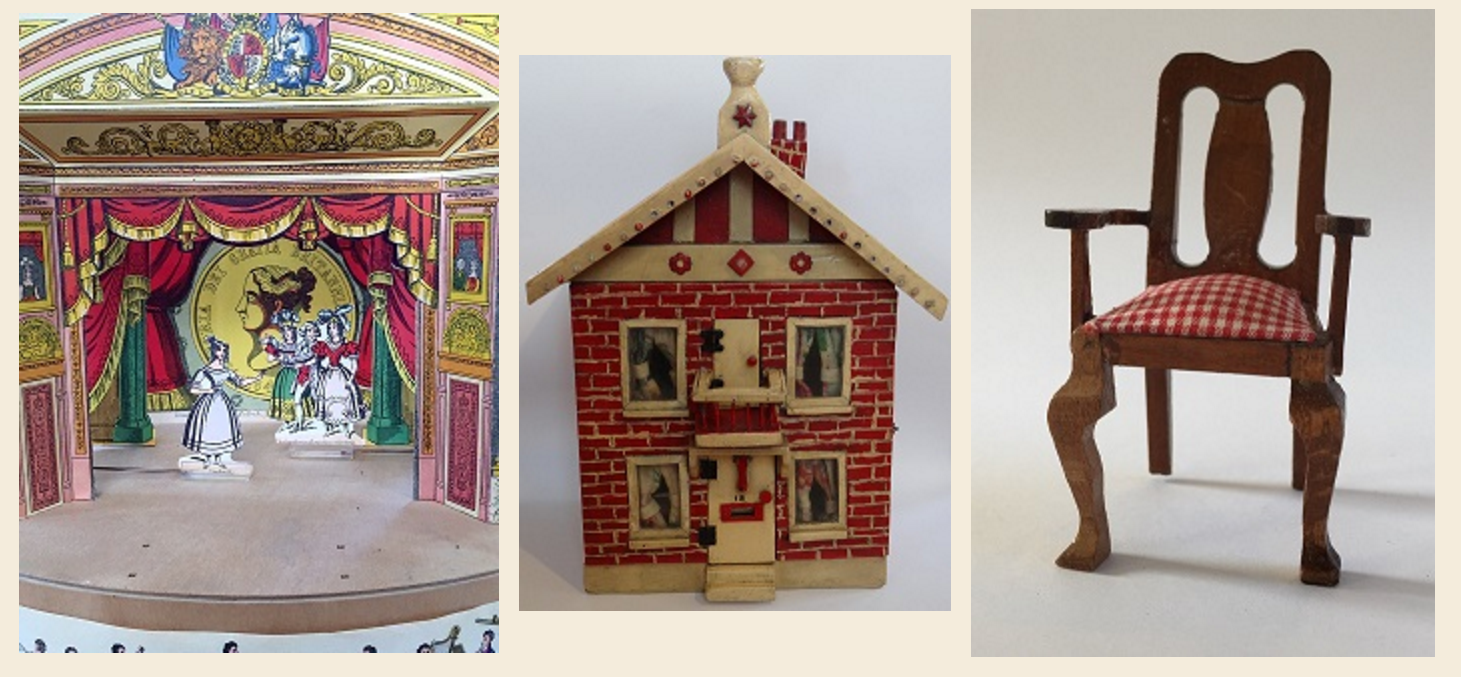 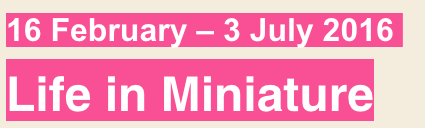 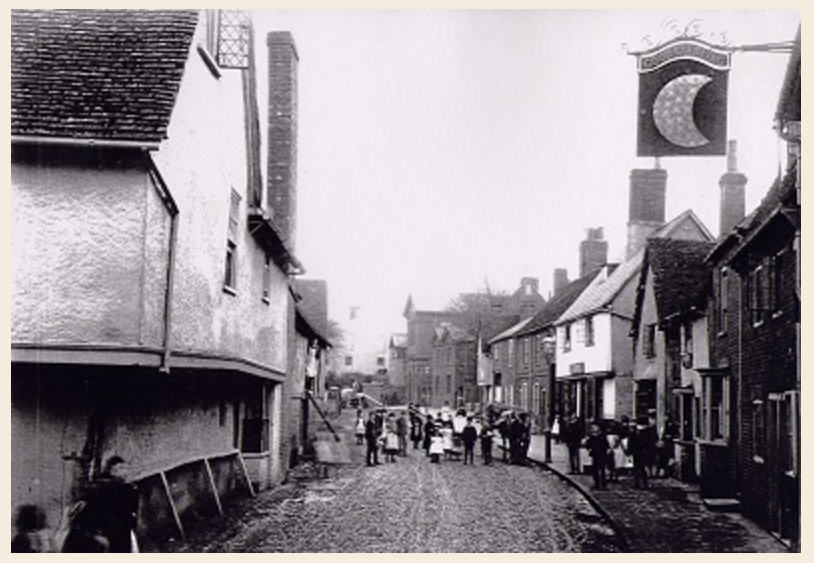 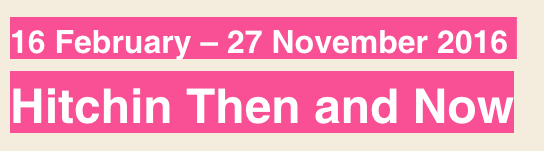 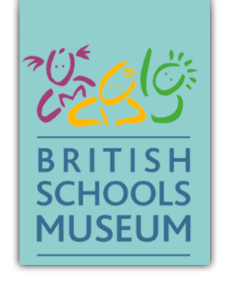 Grup Ziyaretleri ve Seminerler
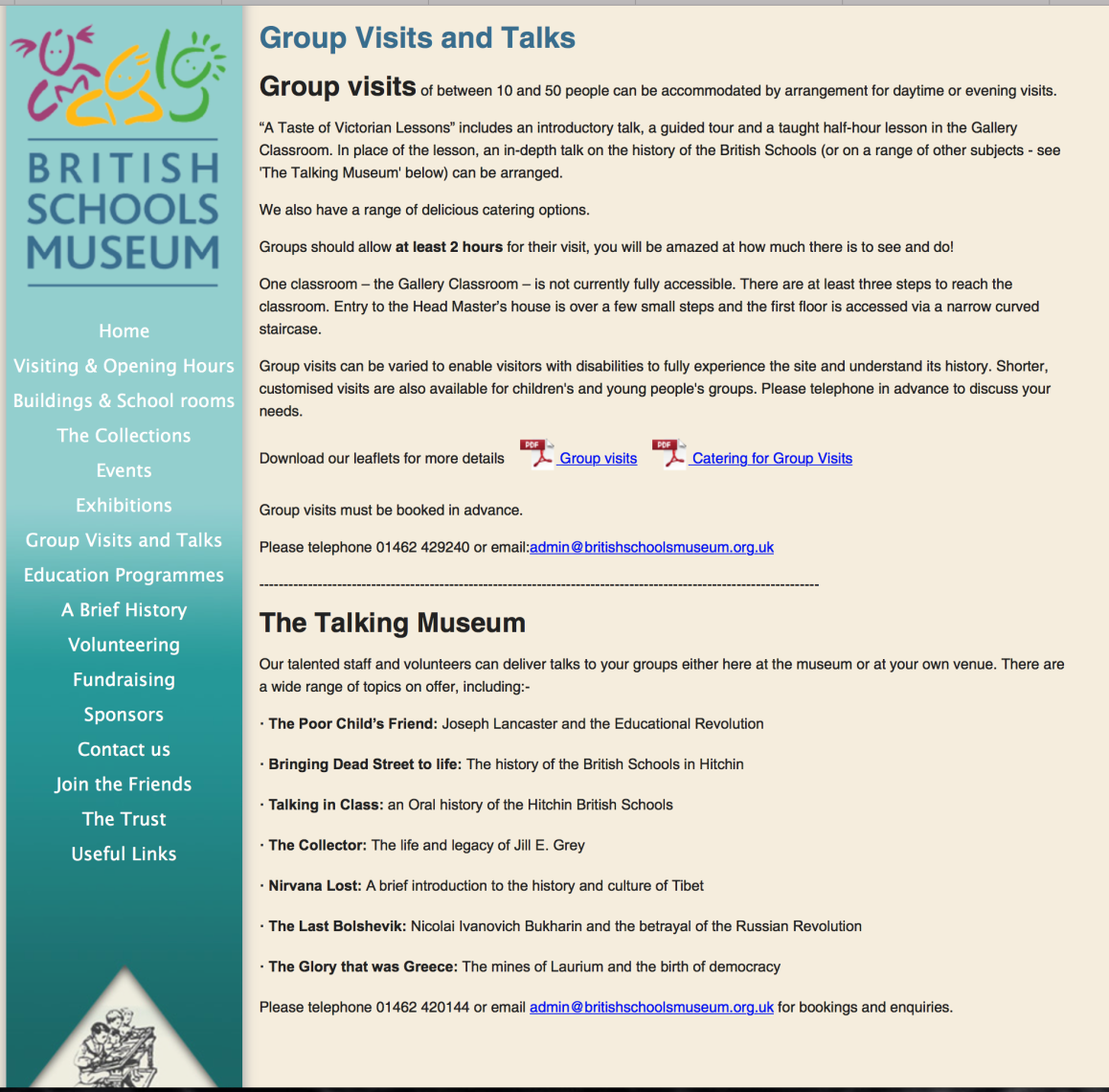 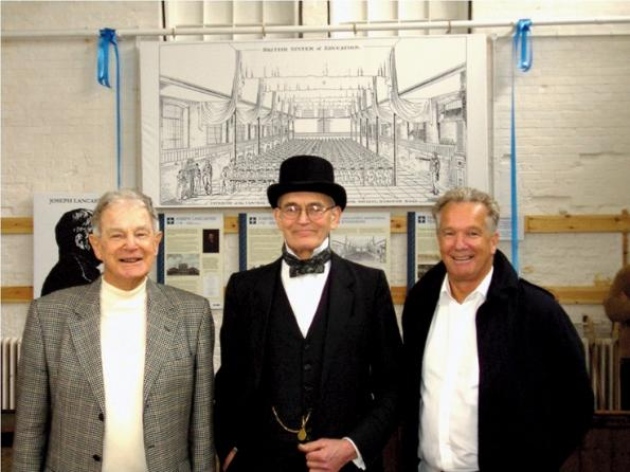 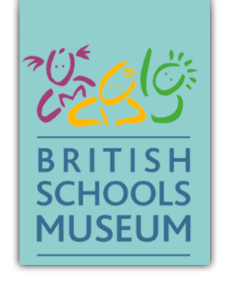 Eğitim Etkinlikleri
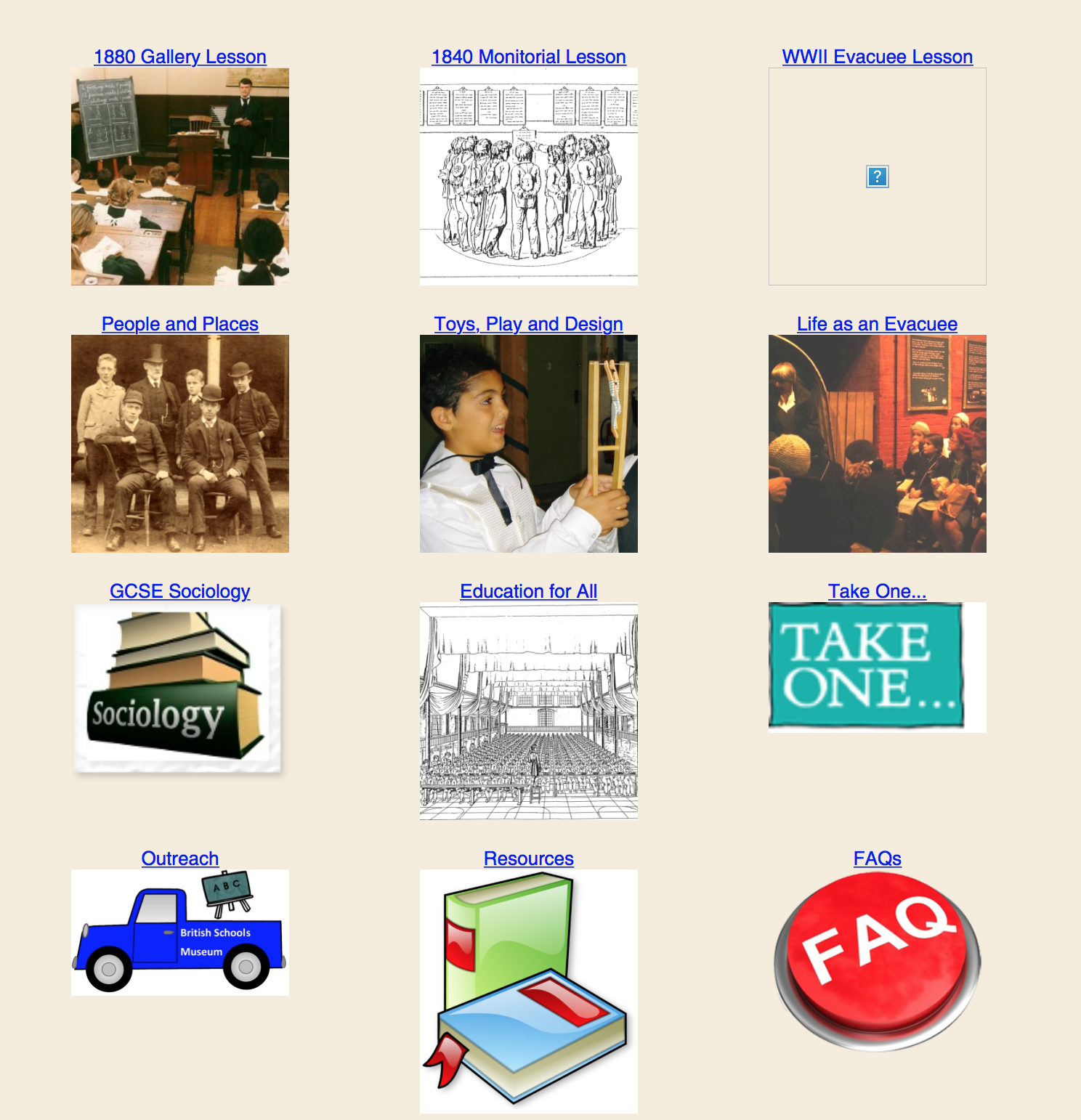 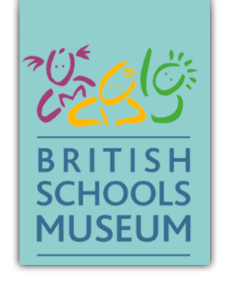 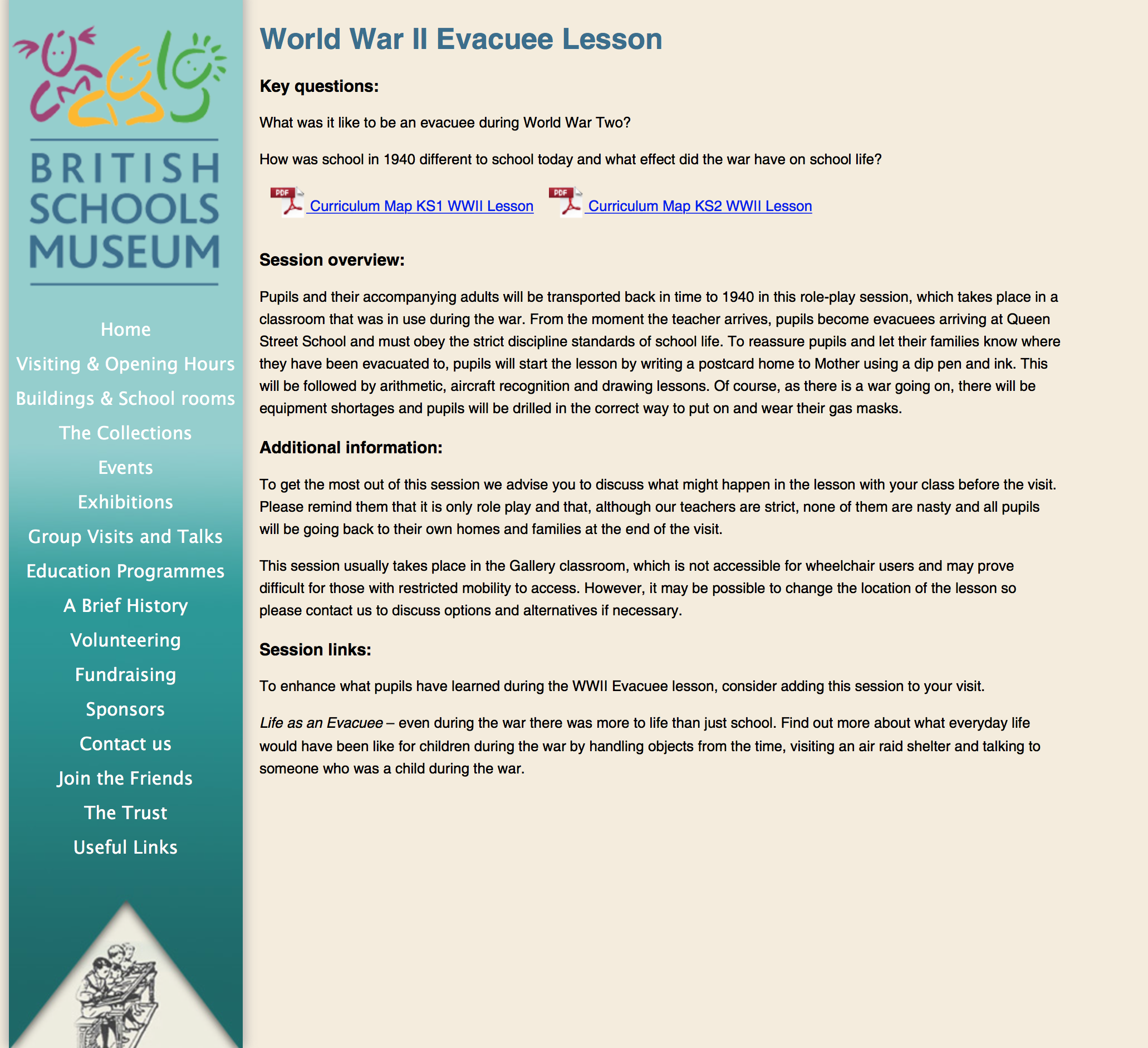 -Anahtar Sorular
-Genel Bakış
-Ek Bilgiler ve linkler
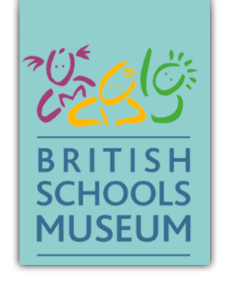 Kaynaklar
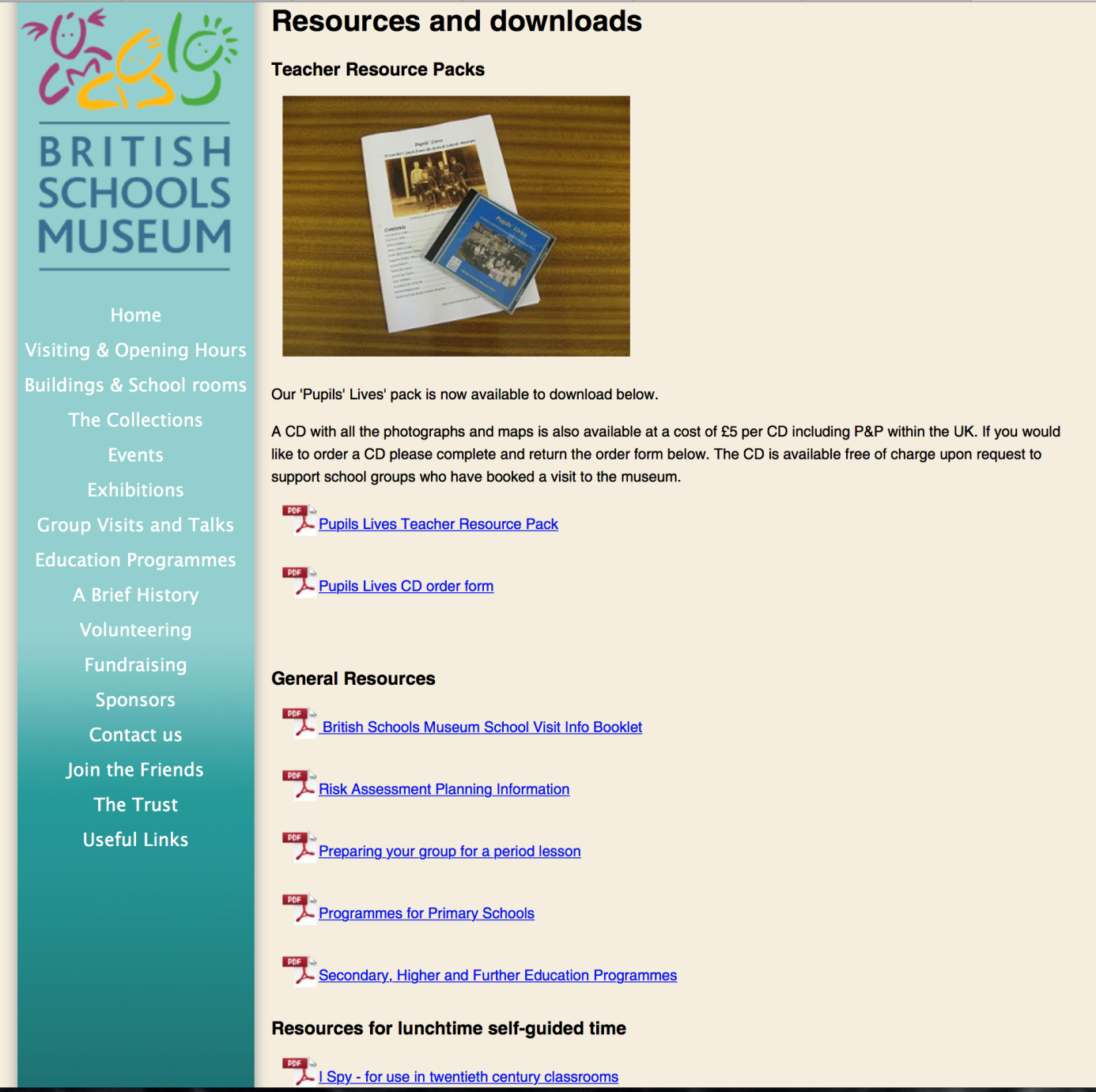 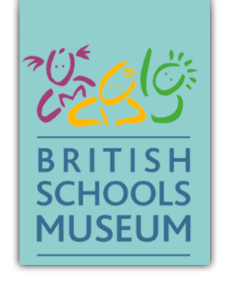 Ziyaret zamanları ve Ulaşım
-2016 yılı ziyaret saatleri 
-Engelli ziyaretçi politikası (accessibility)
-Neler görebilir ve neler yapabiliriz?
-Otopark 
-Otobüsle ya da trenle ulaşım
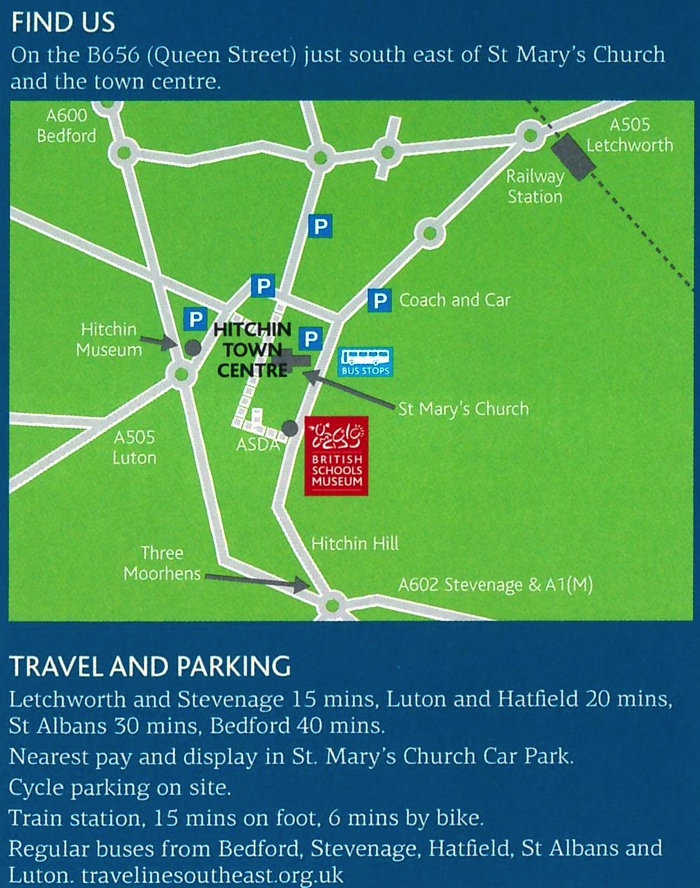 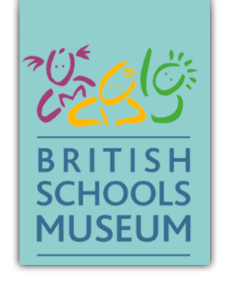 Sponsorlar
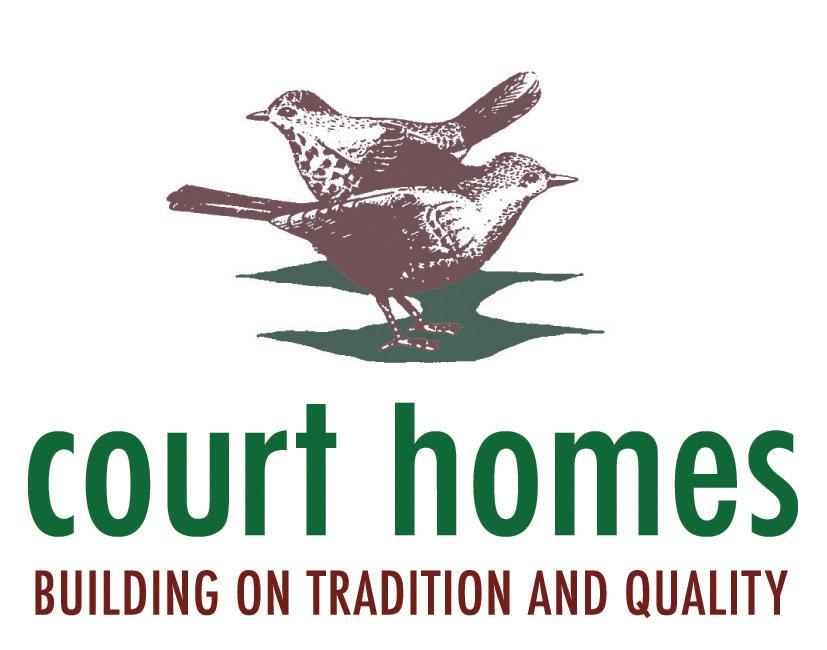 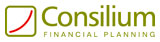 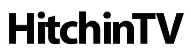